DECISION MAKING | EXPLORING ALTERNATIVES AND CONSIDERING CONSEQUENCES
THE GIFT
You have just won $2,000. You’ve wanted to buy a used car that a neighbor is selling. The last time you asked, the owner said she would sell the car for $1,995. You know what money you have saved and what you earn weekly. 

On the chart, list the positives and negatives of buying the car.
© 2022 OVERCOMING OBSTACLES
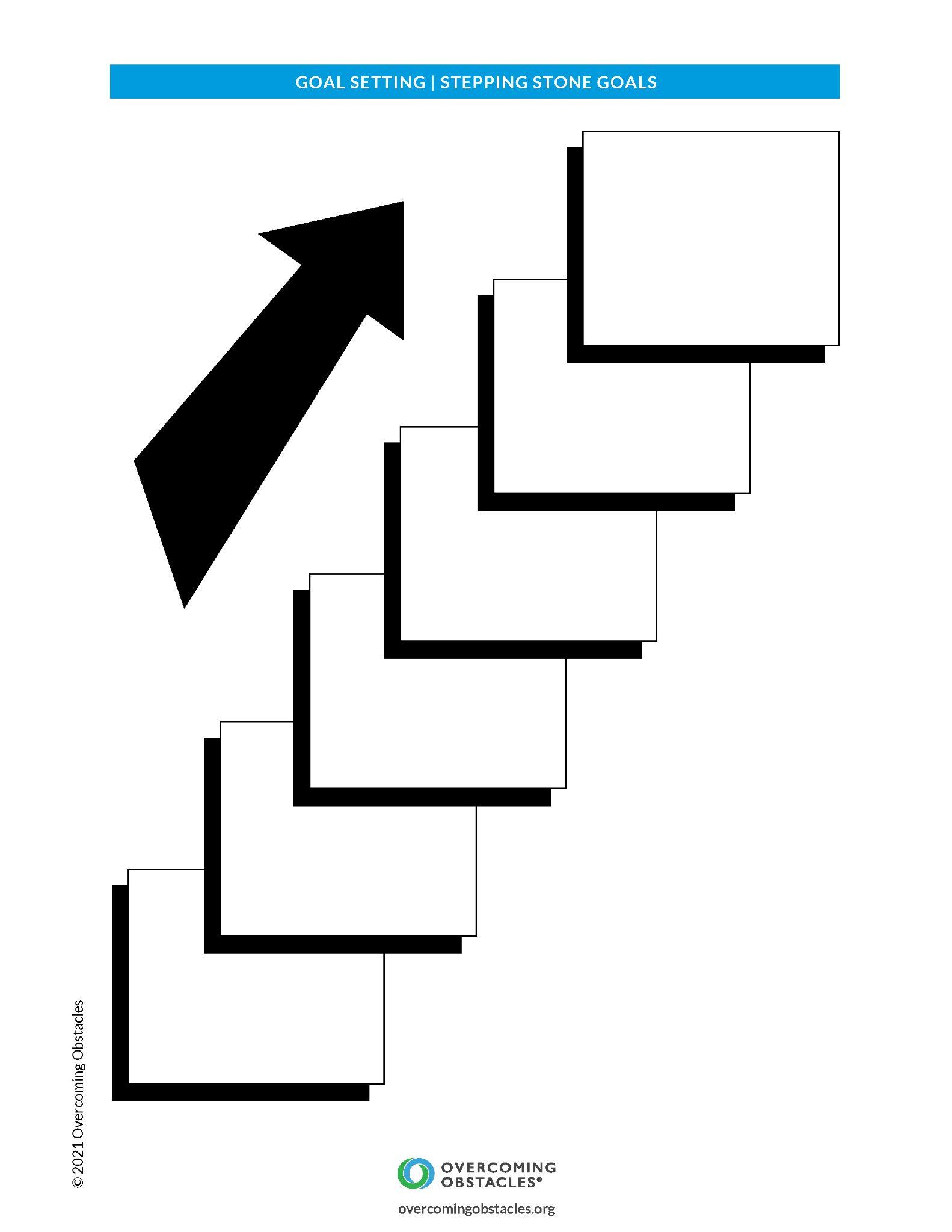